lektur polskich…… made by…
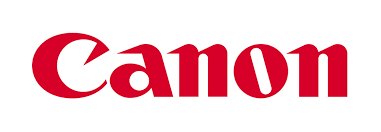 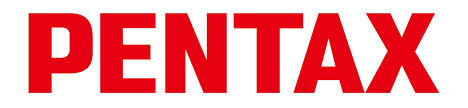 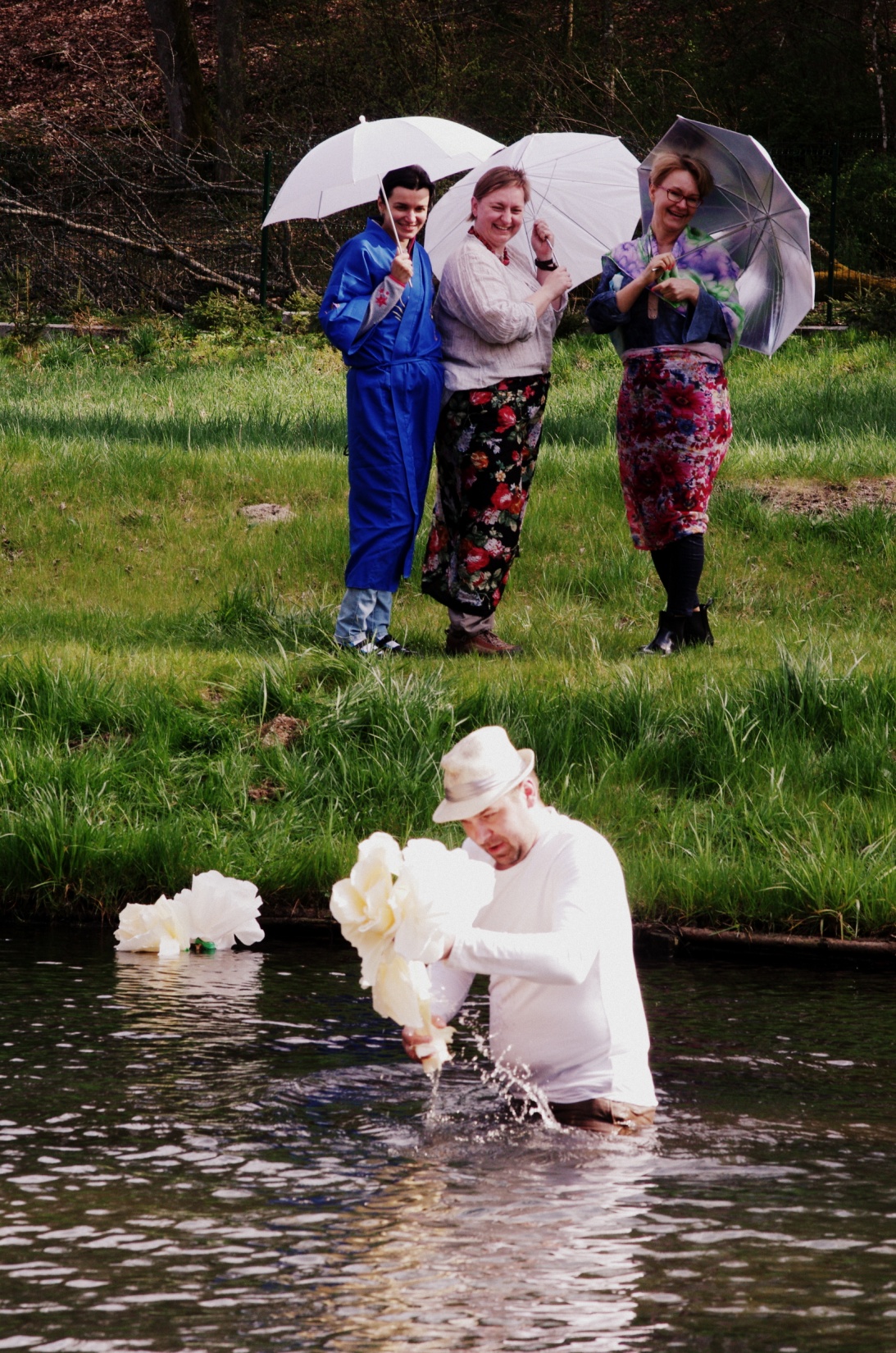 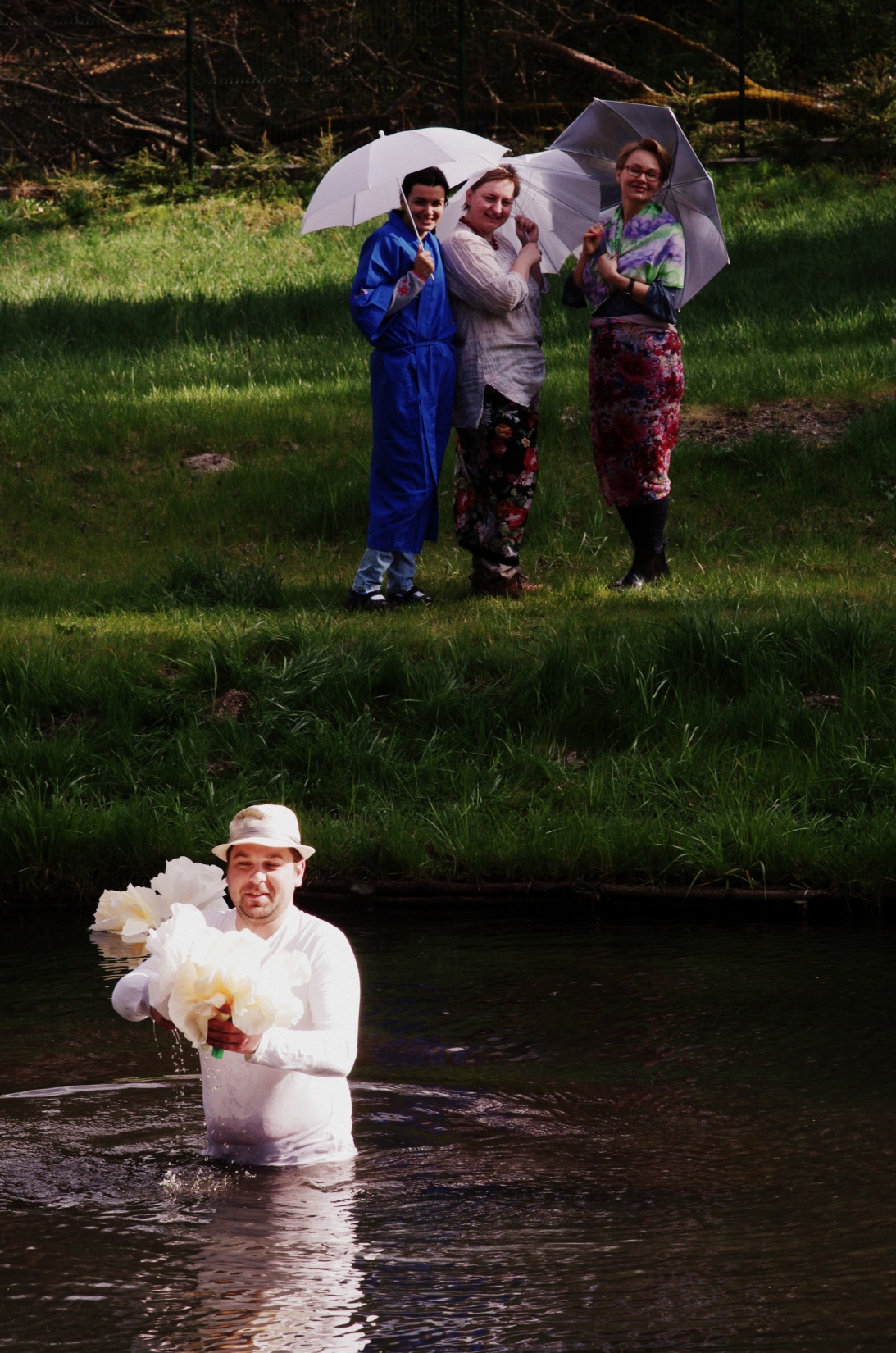 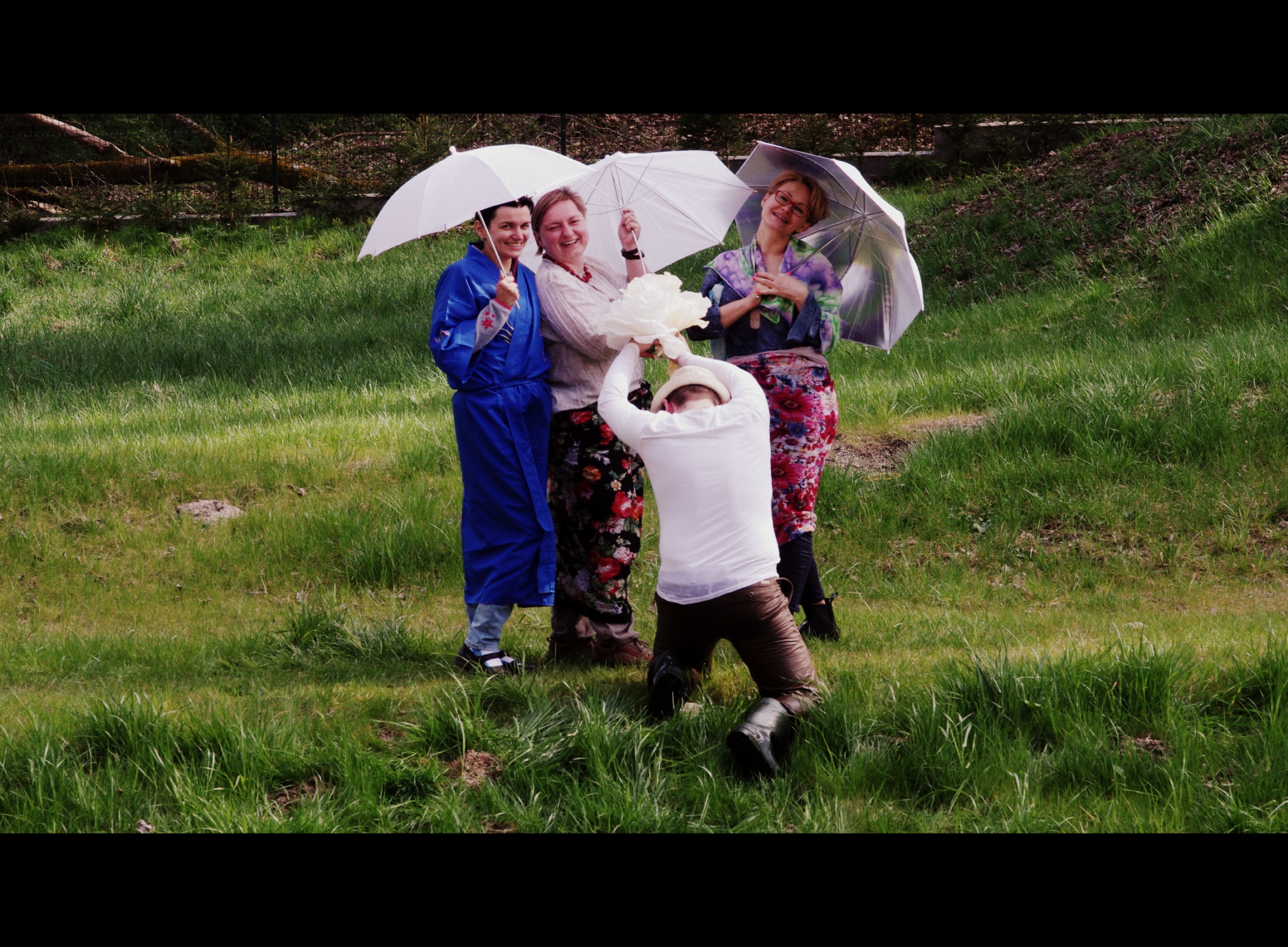 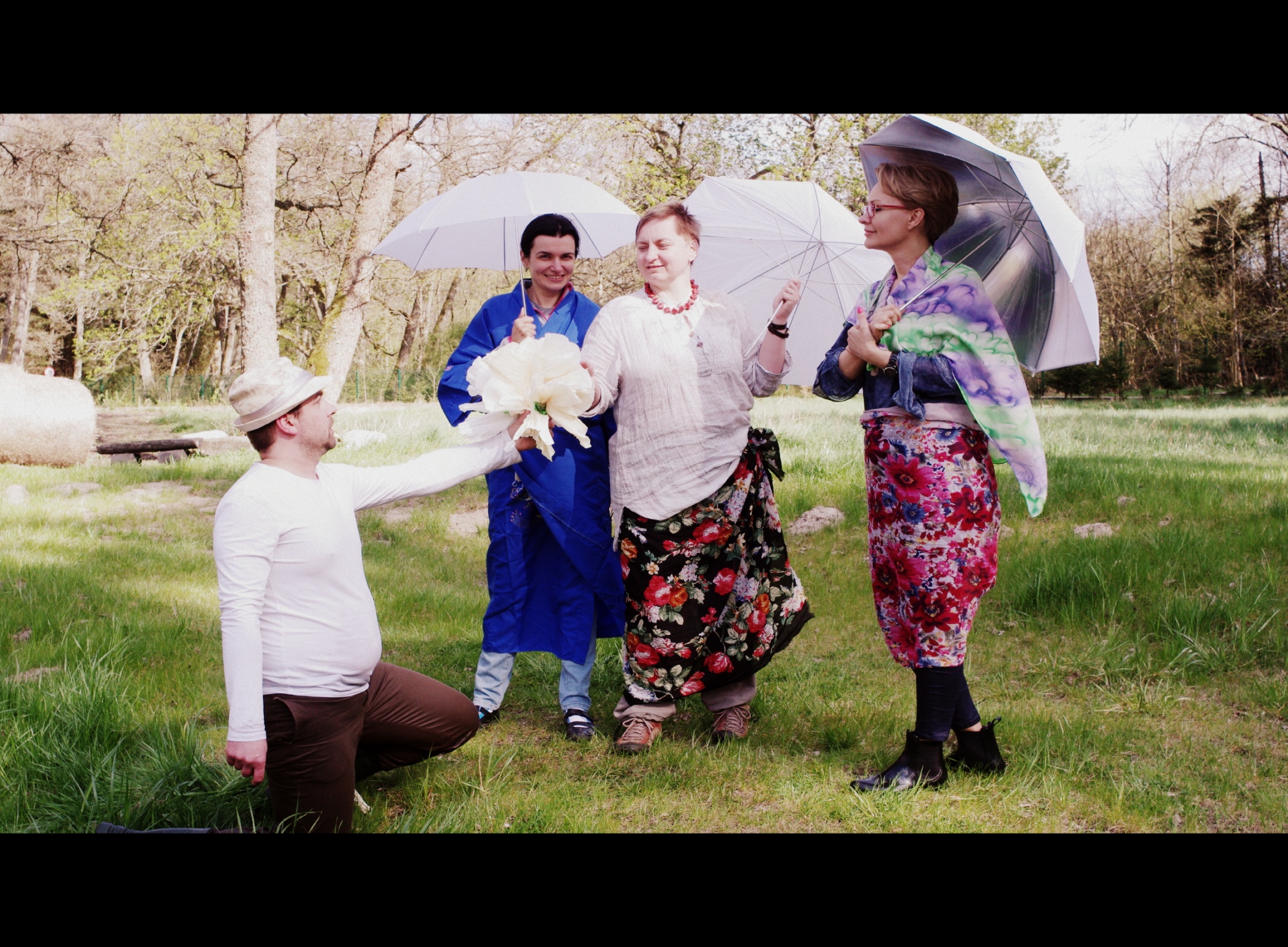 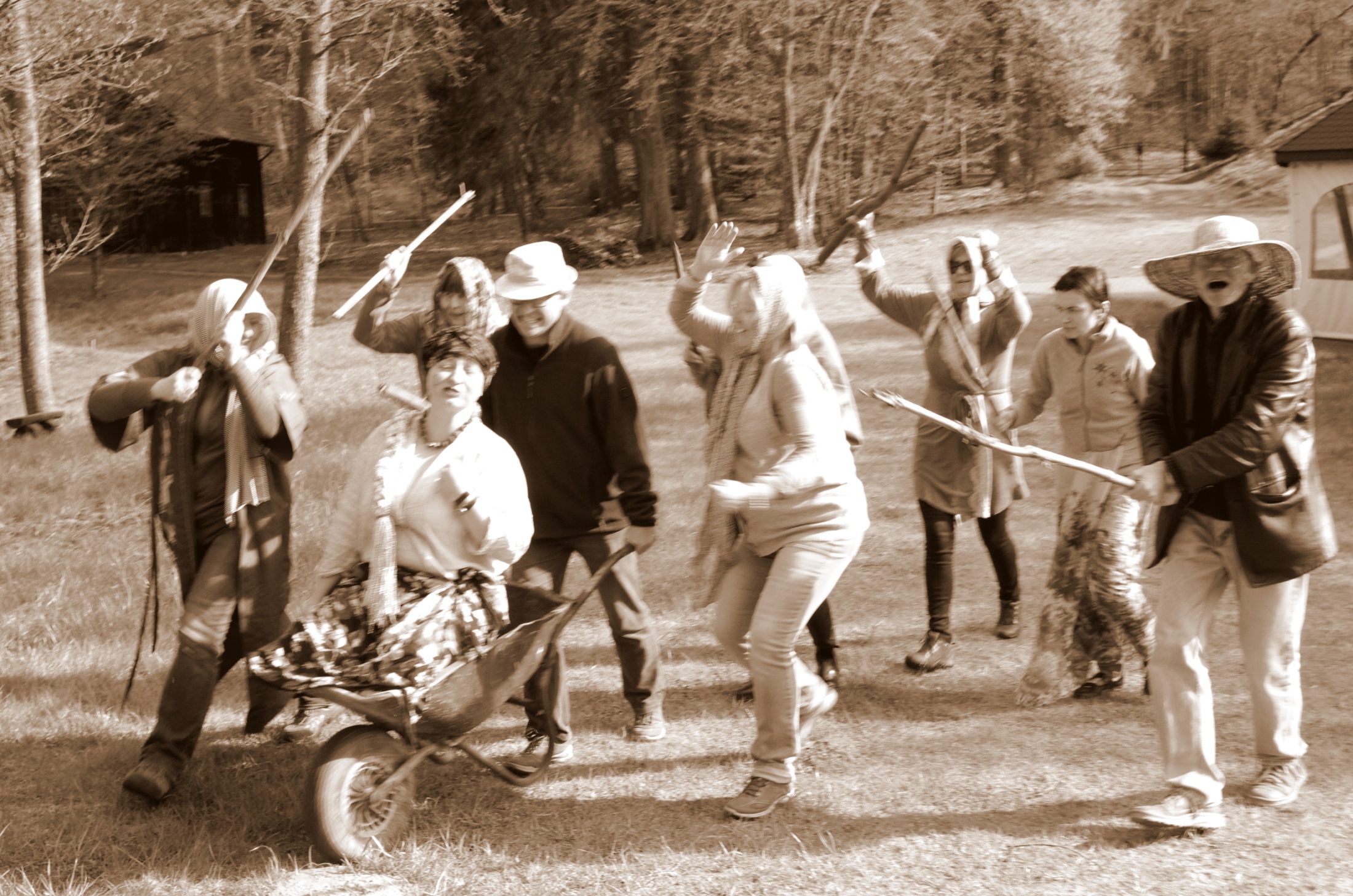 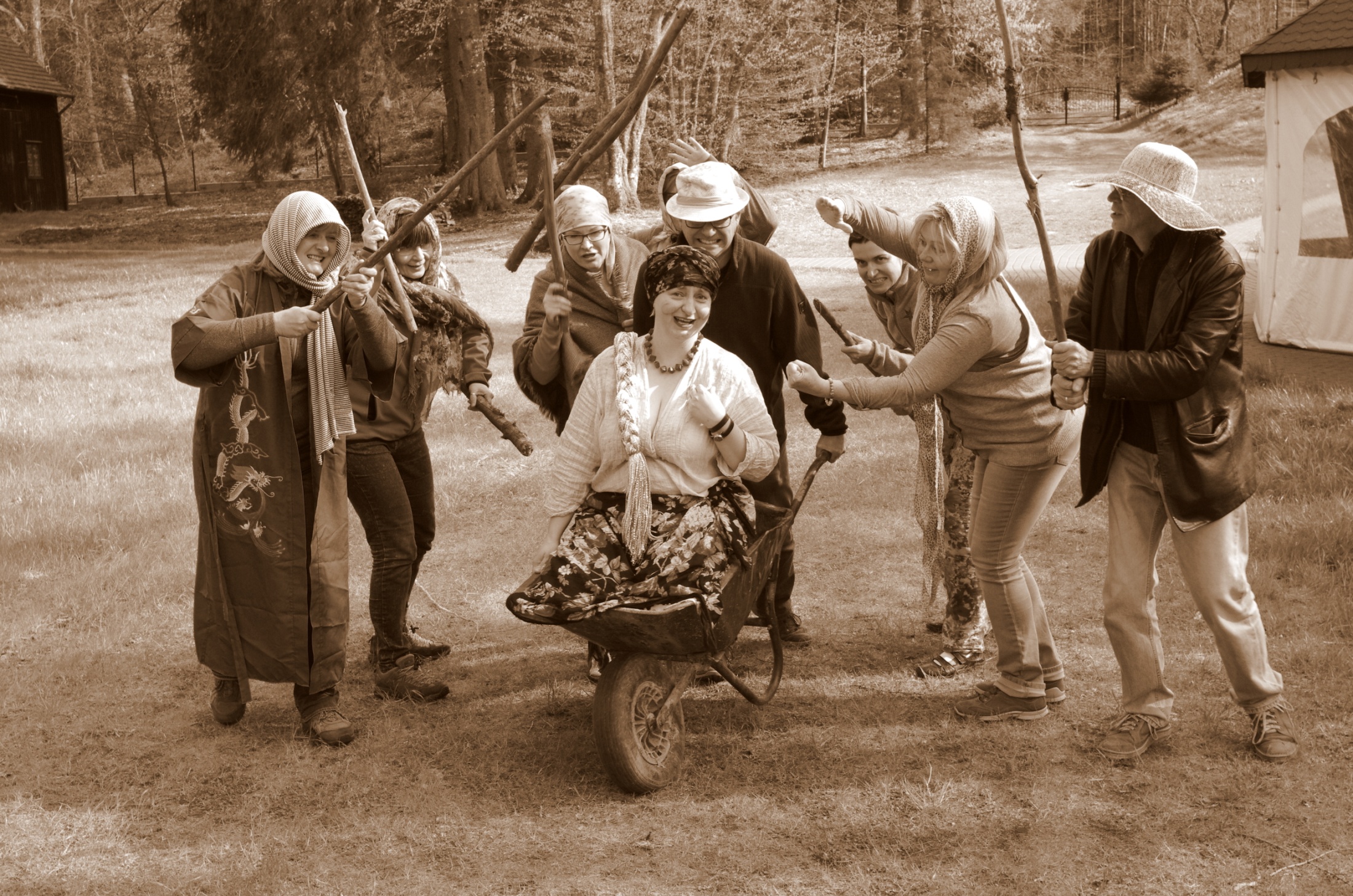 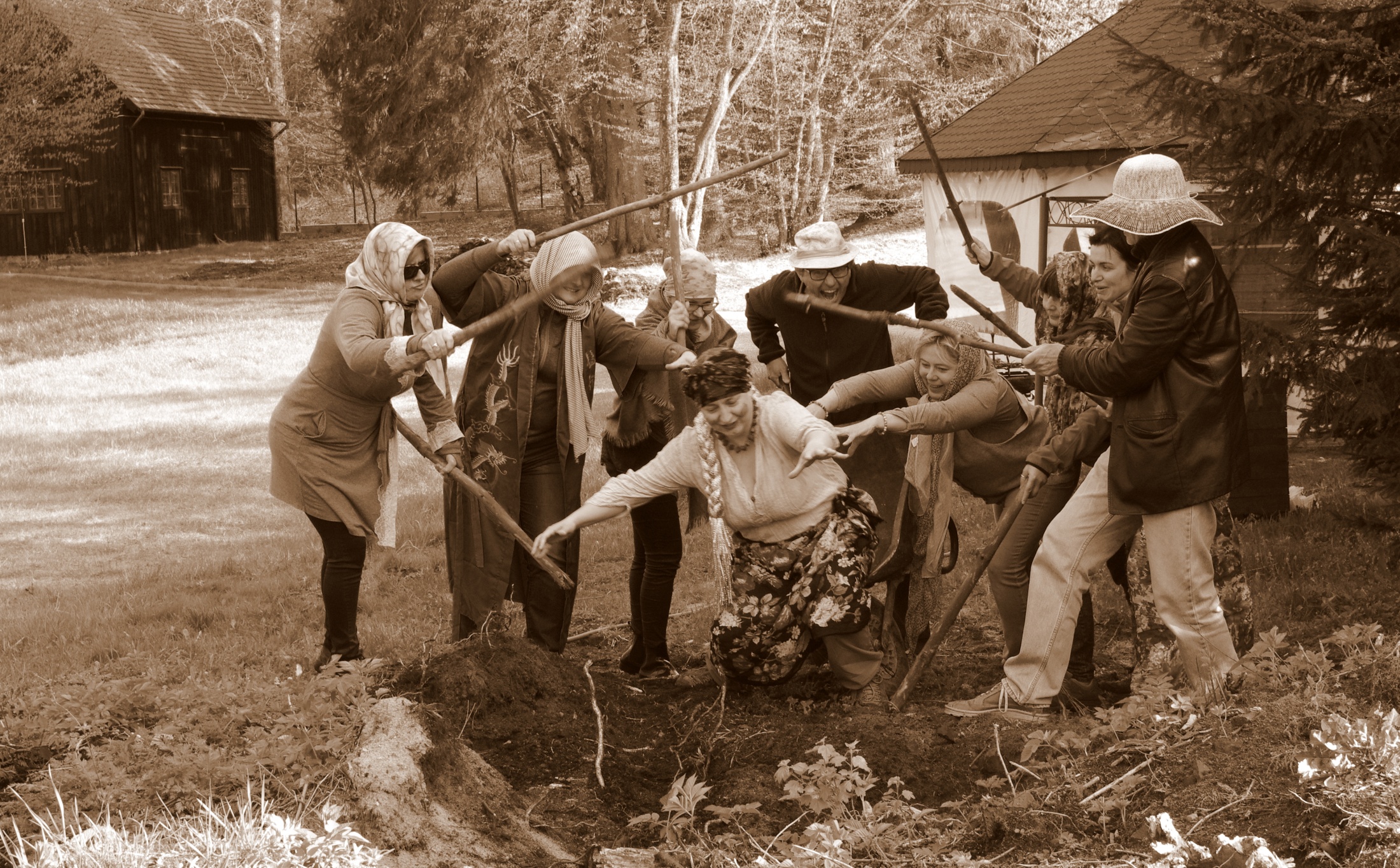 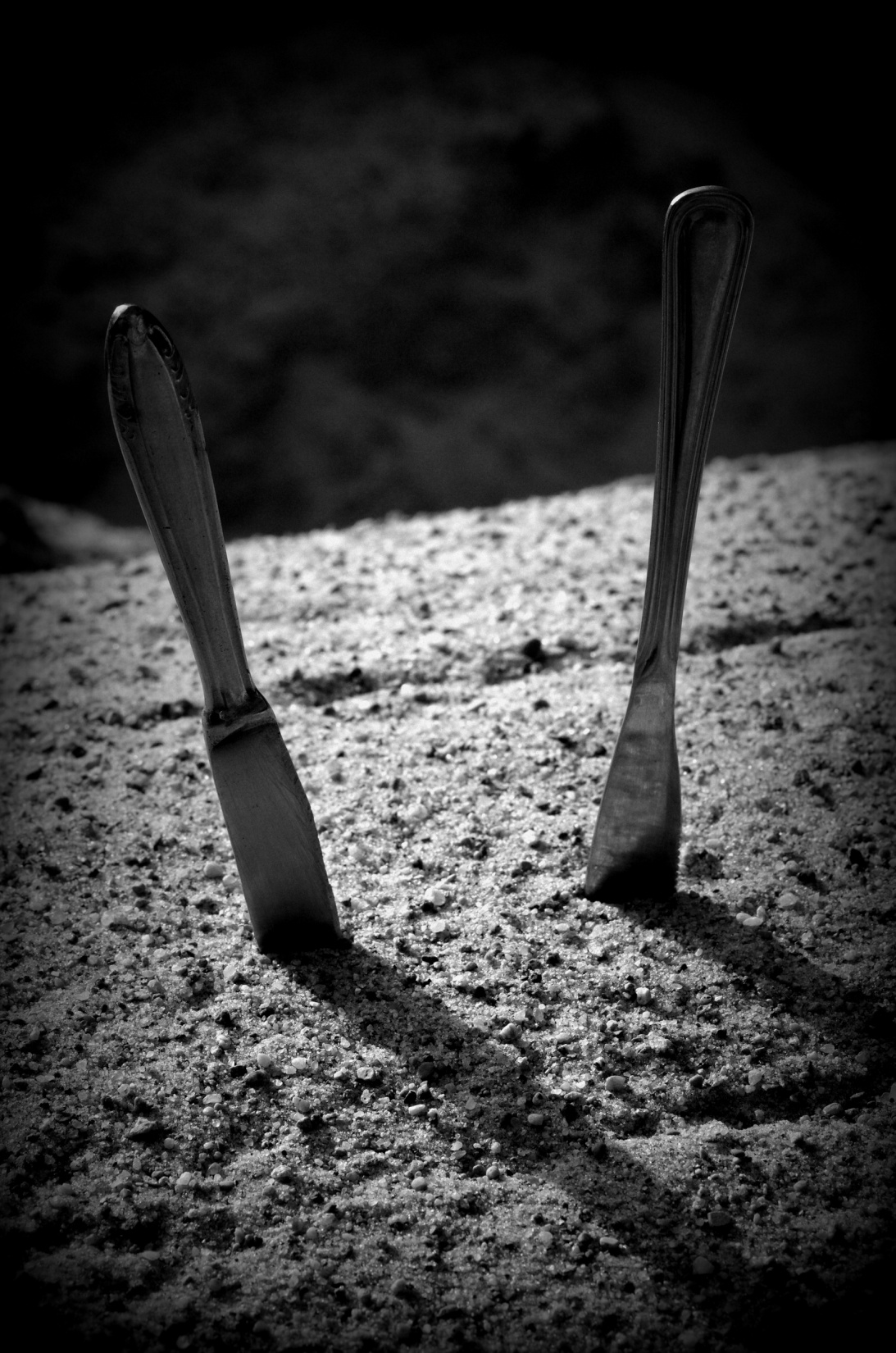 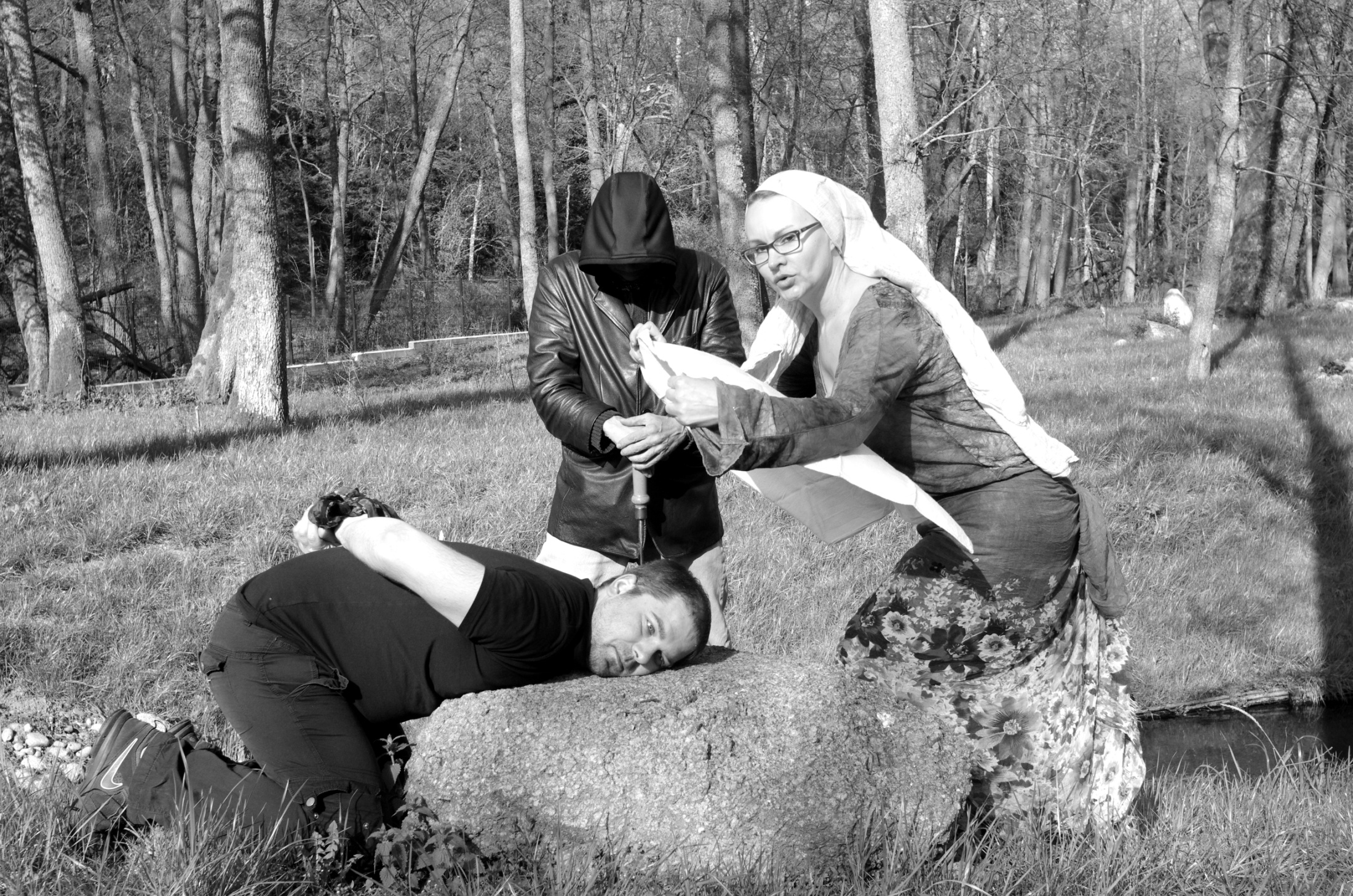 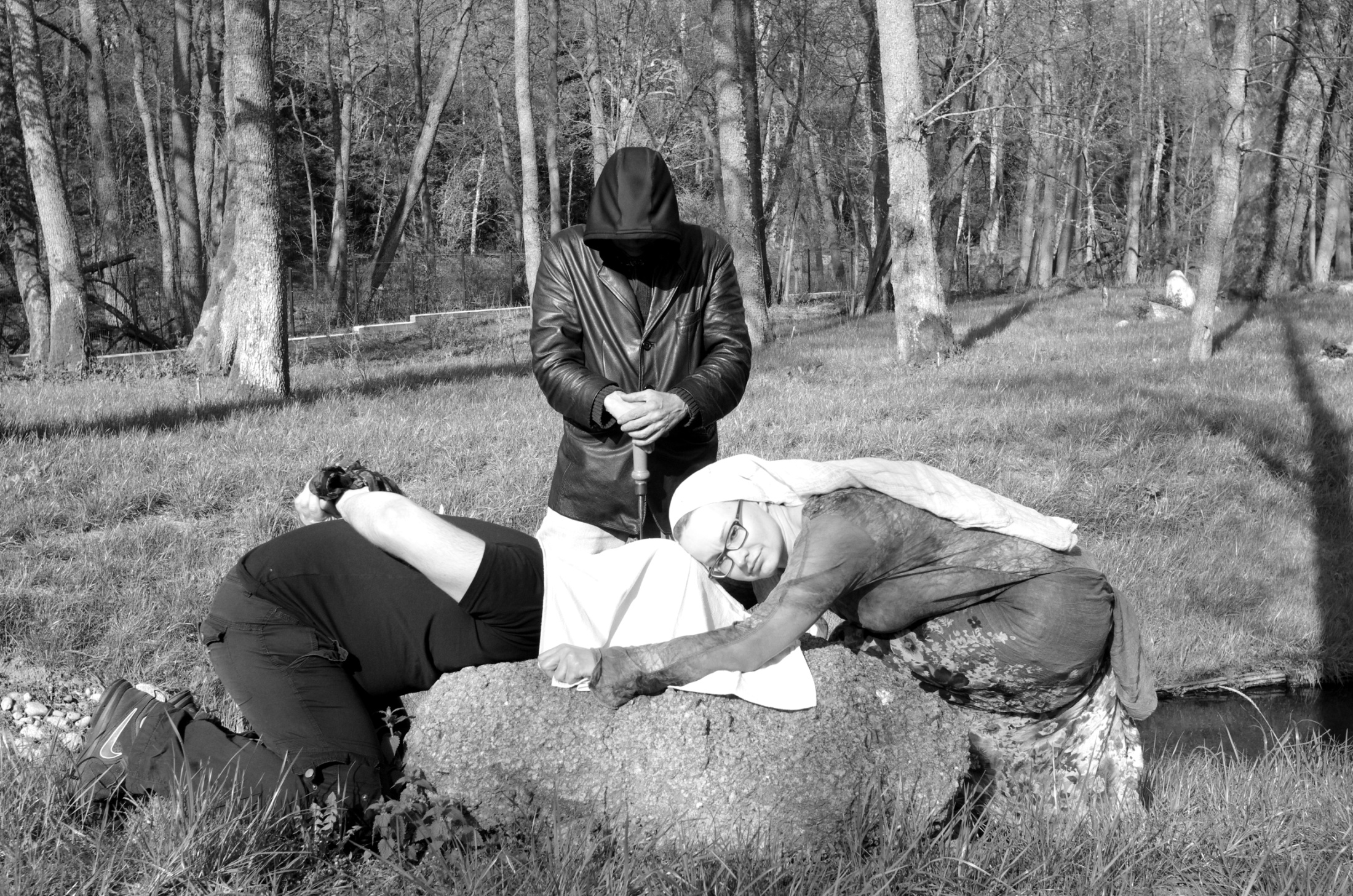 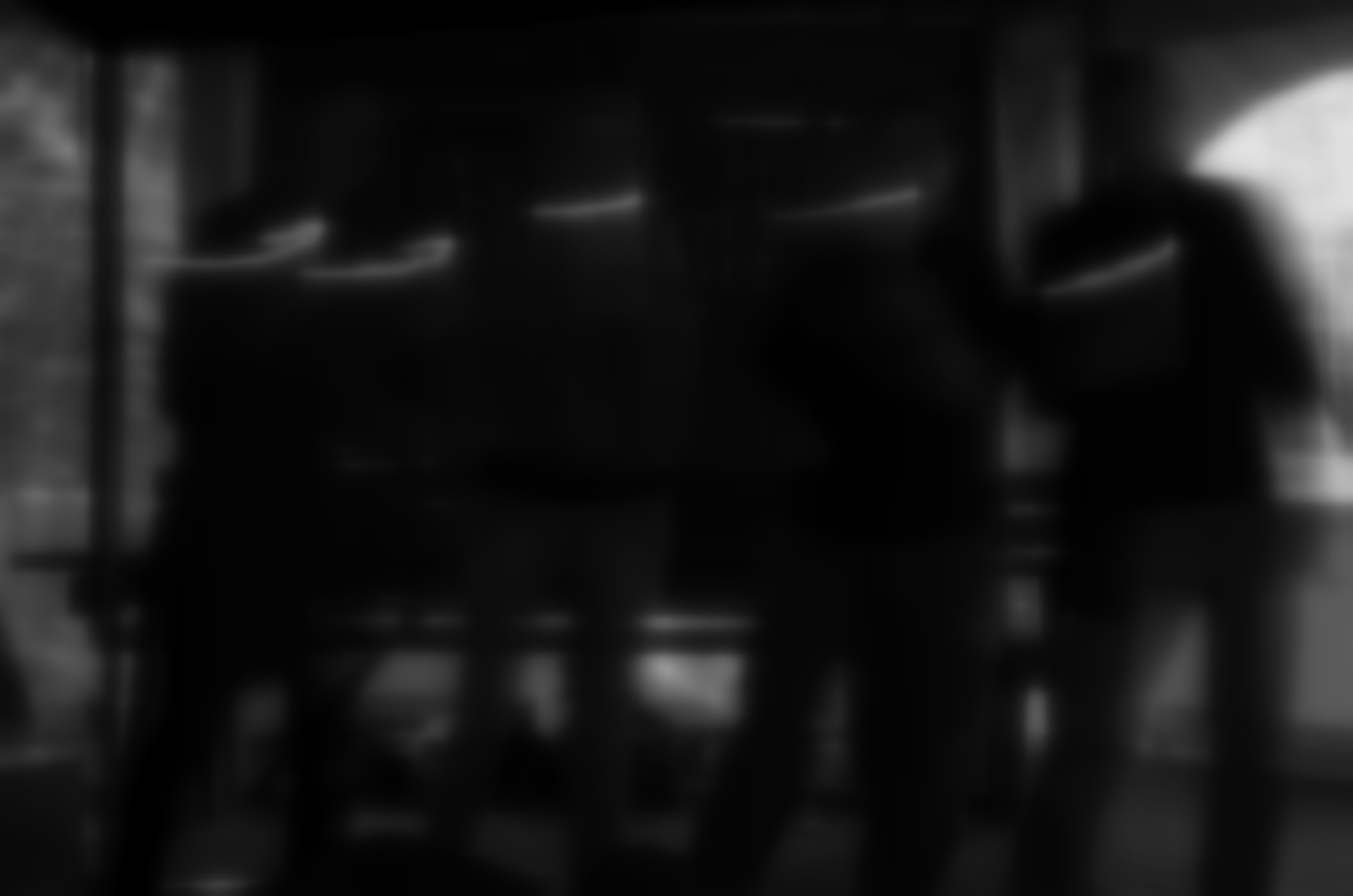